Music at Rayleigh Primary school
By the children of year 3
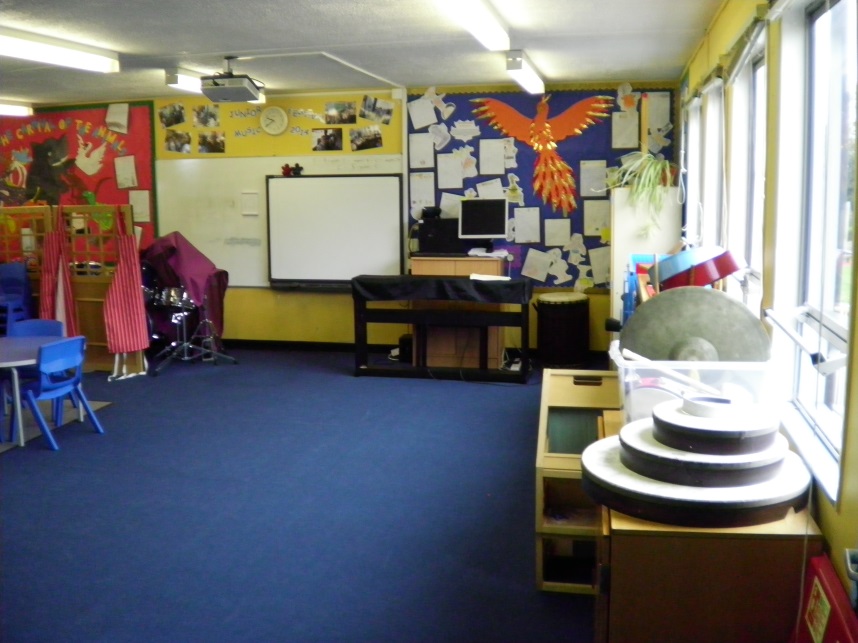 MUSIC LESSONS
In Music Mr Hack teaches us an hour a week.
The music room is at the bottom of the playground.
We compose, perform and learn about music history.
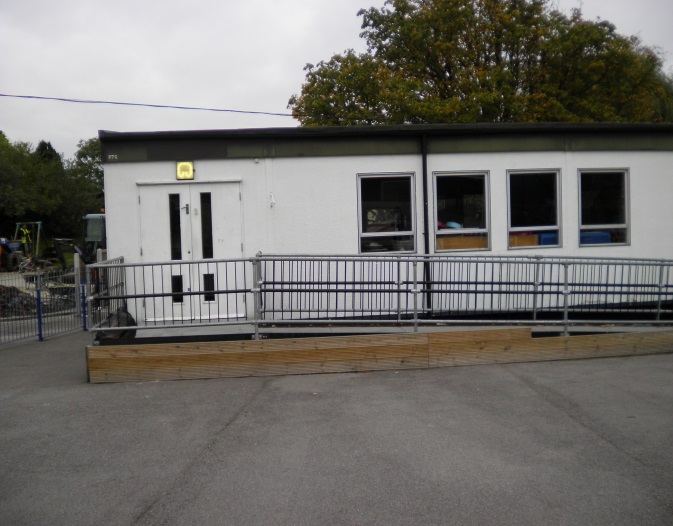 This is our 
Music room.
Here are some instruments that we play.
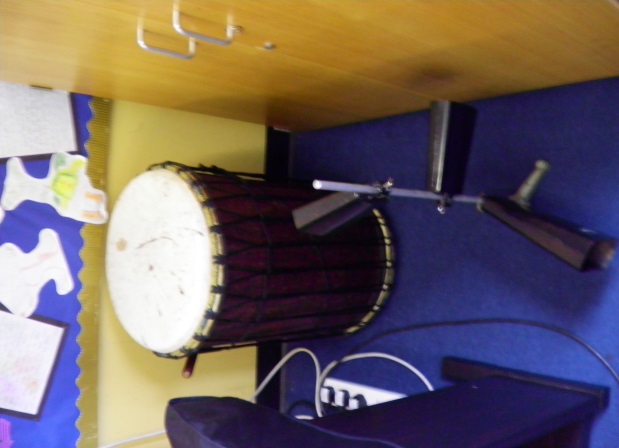 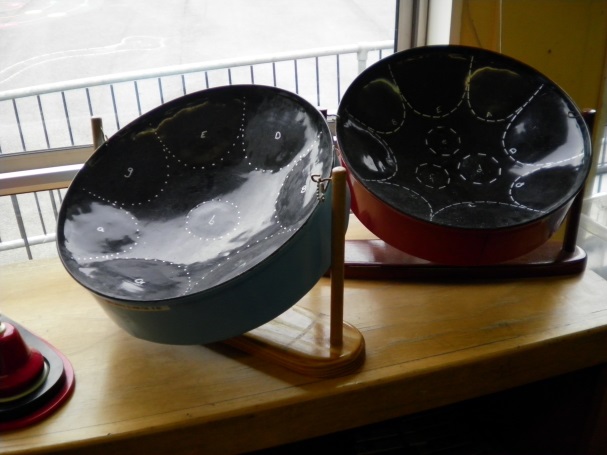 MUSIC CONCERTS
Here are some photos of concerts performed in the school year.
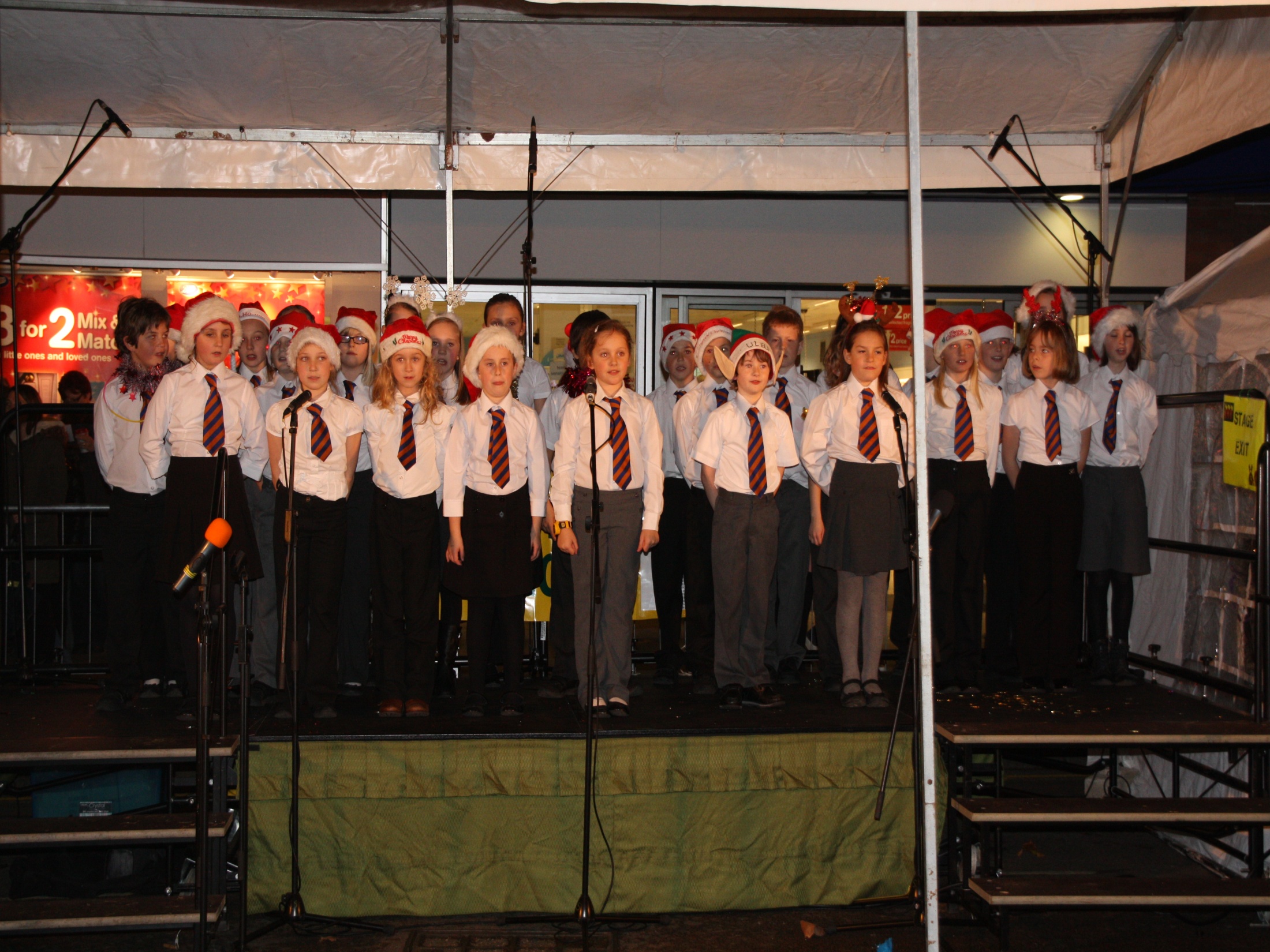 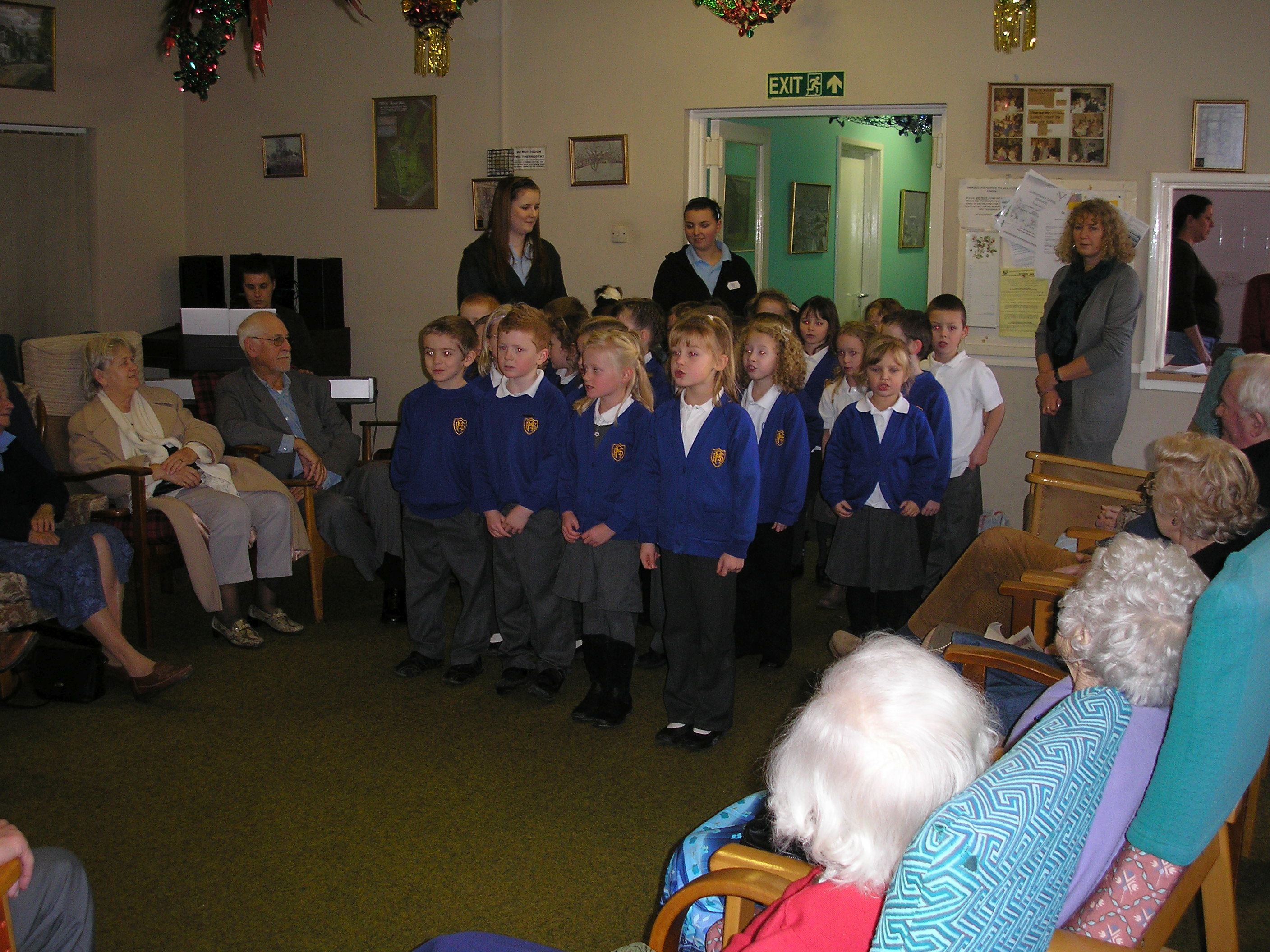 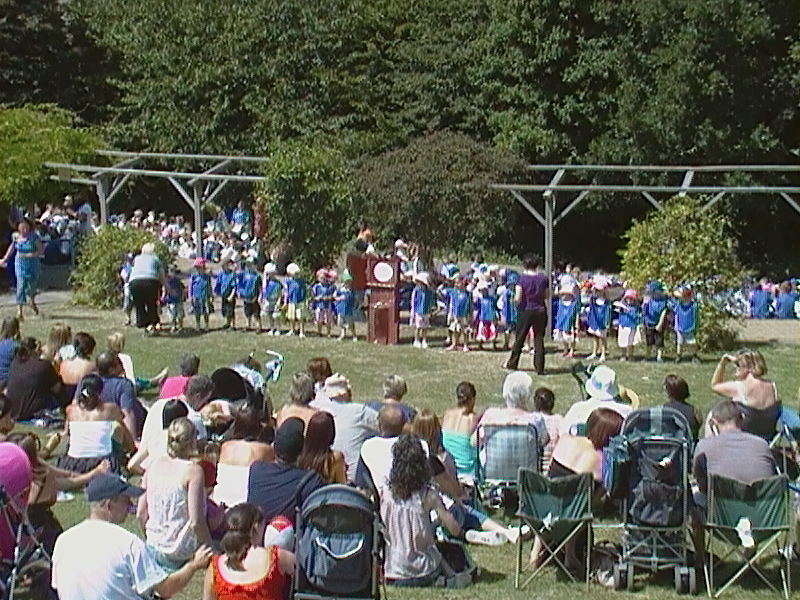 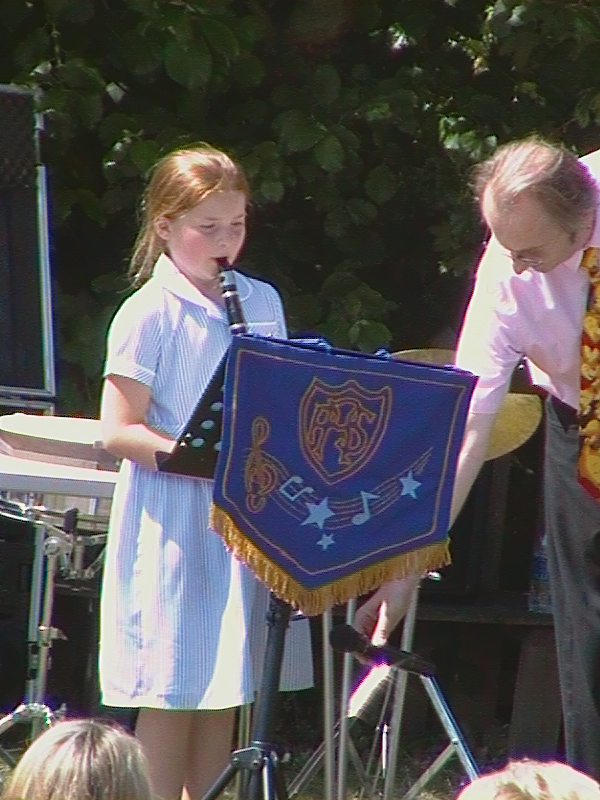 EXAMPLES OF OUR PRODUCTIONS
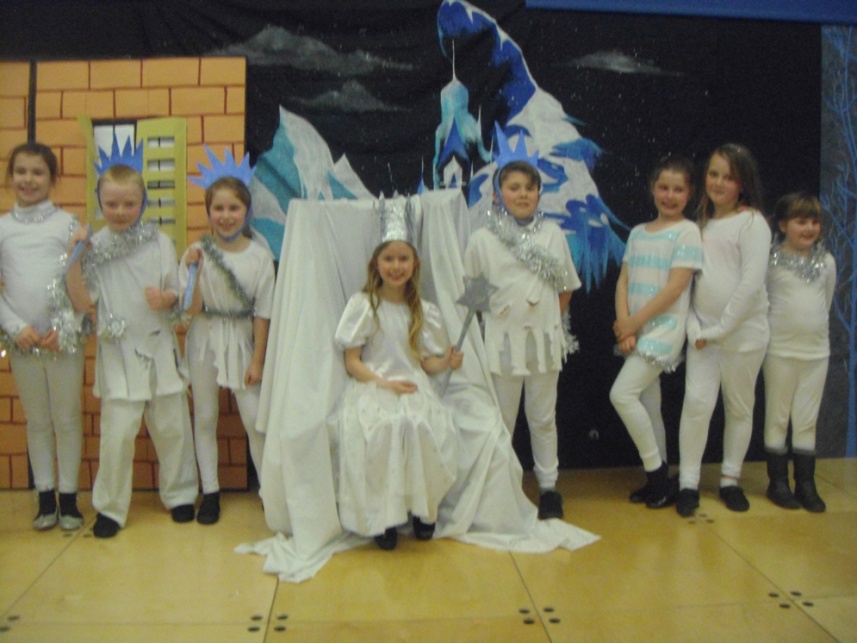 The Snow Queen
Year 5





Alice In Wonderland
Year 6
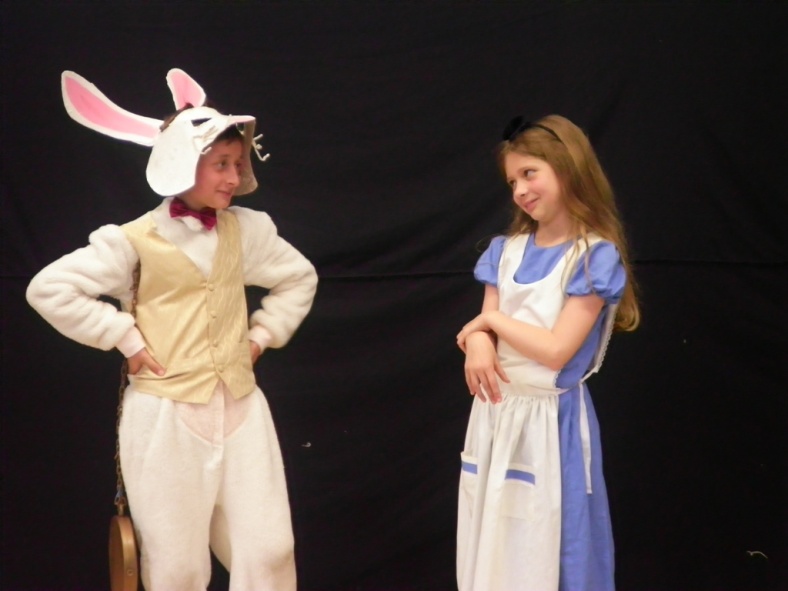 THE ORCHESTRA
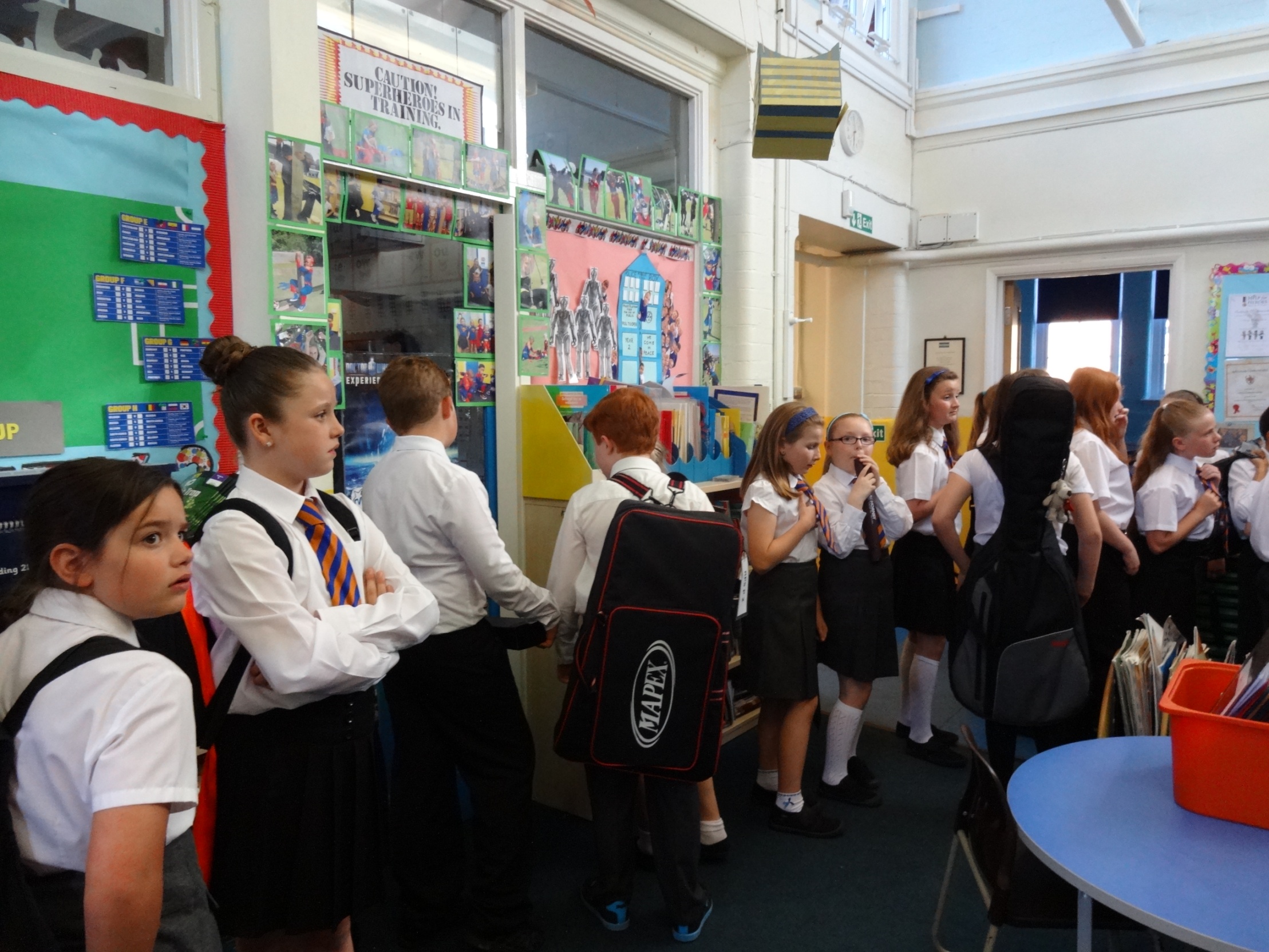 Children in 
Years 4, 5 
and 6 practise 
once a week.
We play woodwind, 
brass and 
percussion 
instruments.
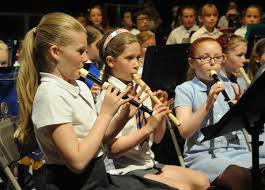 THE CHOIR
Children in 
Years 4, 5 
and 6 practise 
once a week.
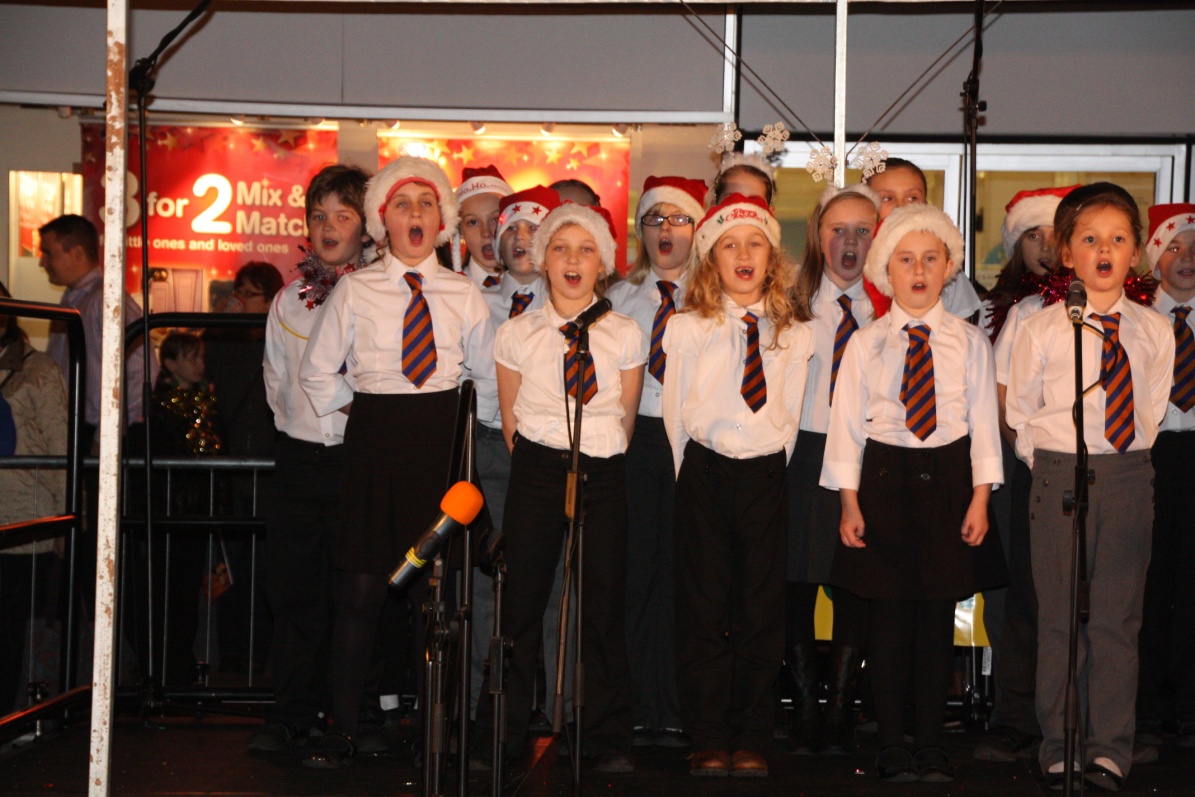 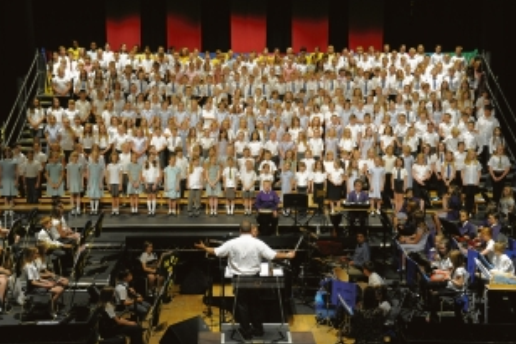 We have about 50 members and we make a lot of noise!
THE RECORDER CLUB
Children in 
Years 1, 2 
and 3 practise 
the recorder
once a week. We have lots of fun!
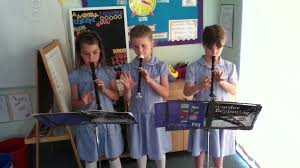